أوراق عمل وحدة


(يُظهر معرفة بالحقوق والمسؤولية الفردية)
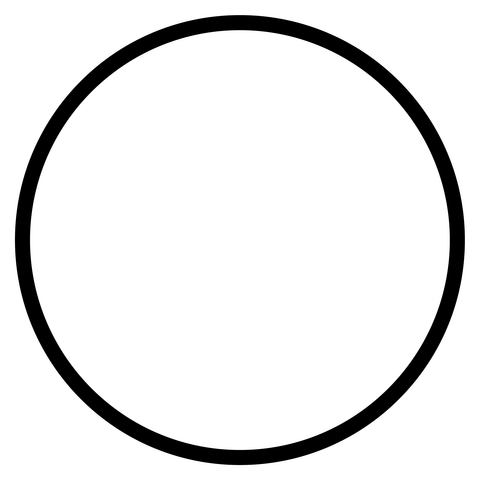 مشهد تمثيلي للمعلم وهو يقوم بمهارة قص الورق (بشكل دائرة ) بالطريقة الخاطئة ويكرر الخطا لاكثر من مرة حتى يقص الشكل المطلوب بالطريقة  الصحيحة